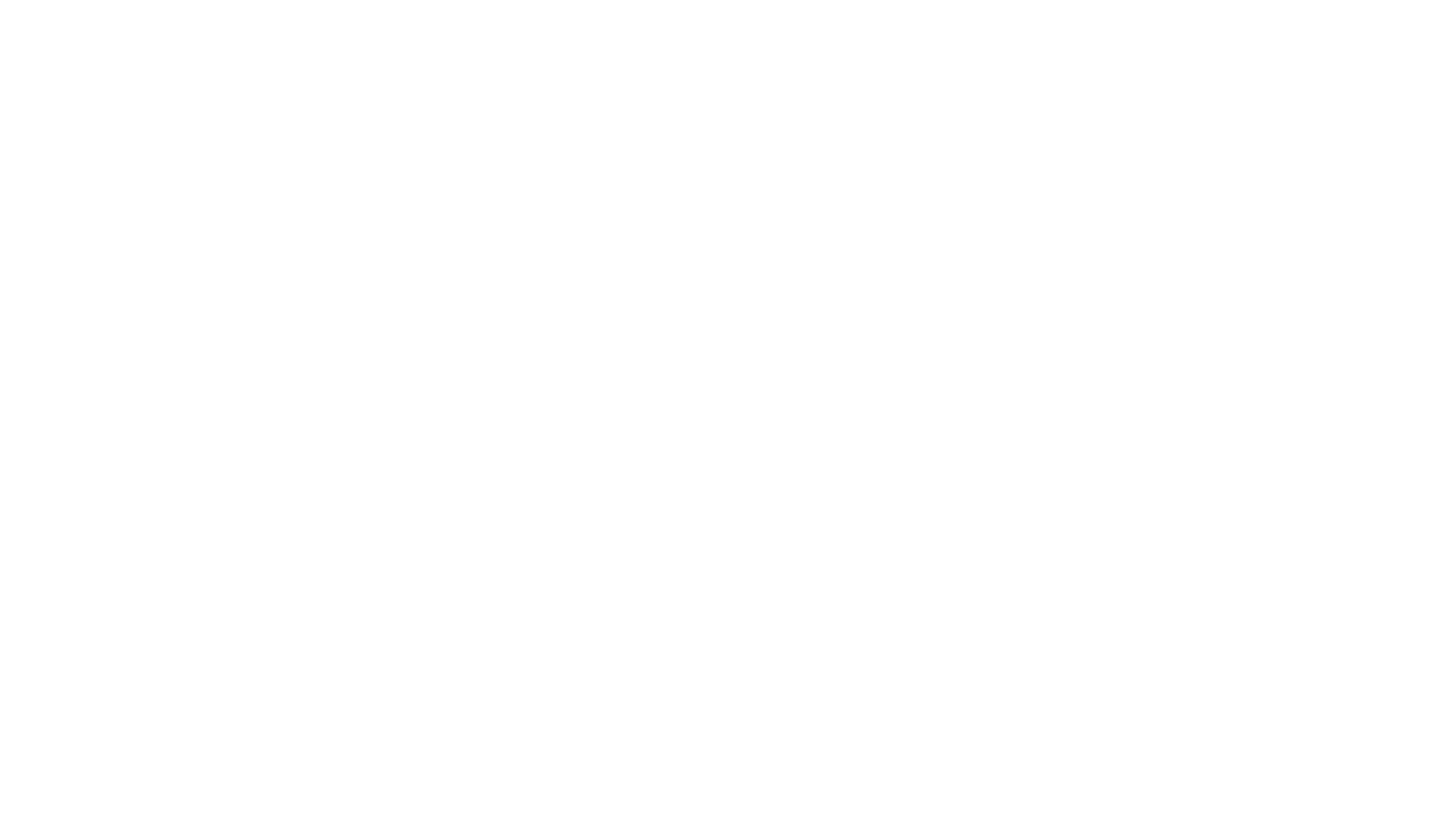 Ecology
Definition-the branch of biology that deals with the relations of organisms to one another and to their physical surroundings. (Google dictionary)
My Explanation- Ecology is when scientists study how living things exist together with each other and with the non-living things around them
Ecology Vocabulary THIS SLIDE MUST BE THE LAST SLIDE IN YOUR PRESENTATION
As we study ecology, you will maintain a presentation of all the vocabulary words. Each time this is assigned, you will unsubmit and reopen it to add the new vocabulary. A sample slide is on my website under Science Resources Documents for Class
1. Read the instructions in Teams to see the current vocabulary words.
2.  Create a new slide for each word.
3.  Each slide has 4 parts
The vocabulary word, correctly spelled.
The definition of the word from the internet, including citation.
Your own explanation of the word.
A picture to show the meaning of the word.